«Его имя носит наша школа»
Герой Советского Союза
 Ревякин Василий Дмитриевич
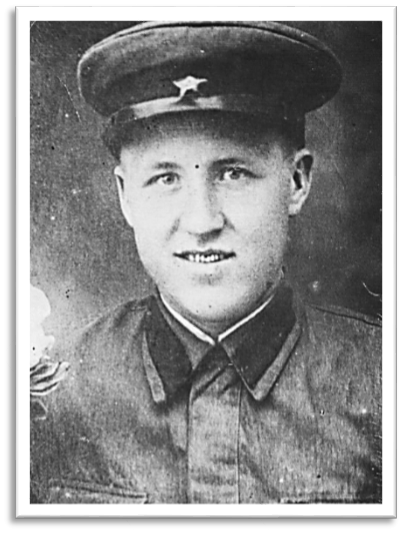 Цель: изучить жизнь и подвиг Героя Советского Союза Василия Дмитриевича Ревякина, его роль в организации  подпольной работы в оккупированном Севастополе.
Задачи:
1. Узнать о подвиге, благодаря которому В.Д.Ревякин удостоился высокого звания Героя Советского Союза.
2 . Собрать материал о герое для школьного музея и для работы по патриотическому воспитанию в школе.
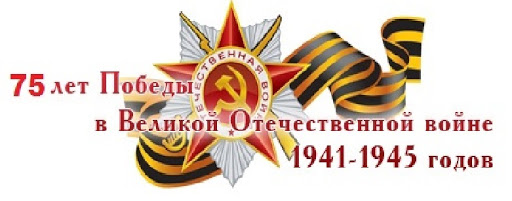 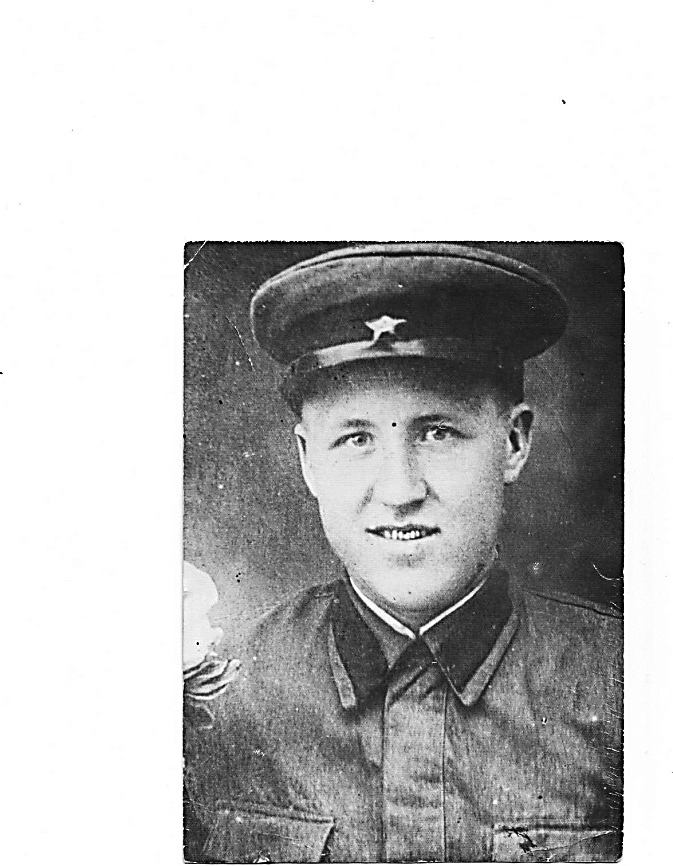 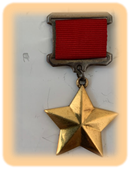 Ревякин
Василий Дмитриевич
26.04.1918 – 14.04.1944
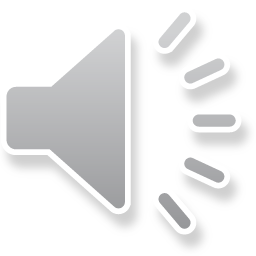 3
ДЕТСТВО
Родился Василий Ревякин  26 апреля 1918 года в селе Данилкино Саратовской области. Мальчику было полтора года, когда умерла его мама. Спустя некоторое время отец Василия женился во второй раз и вся семья переехала в село Николаевку Самойловского района. Мария Петровна растила Василия как своего собственного сына.
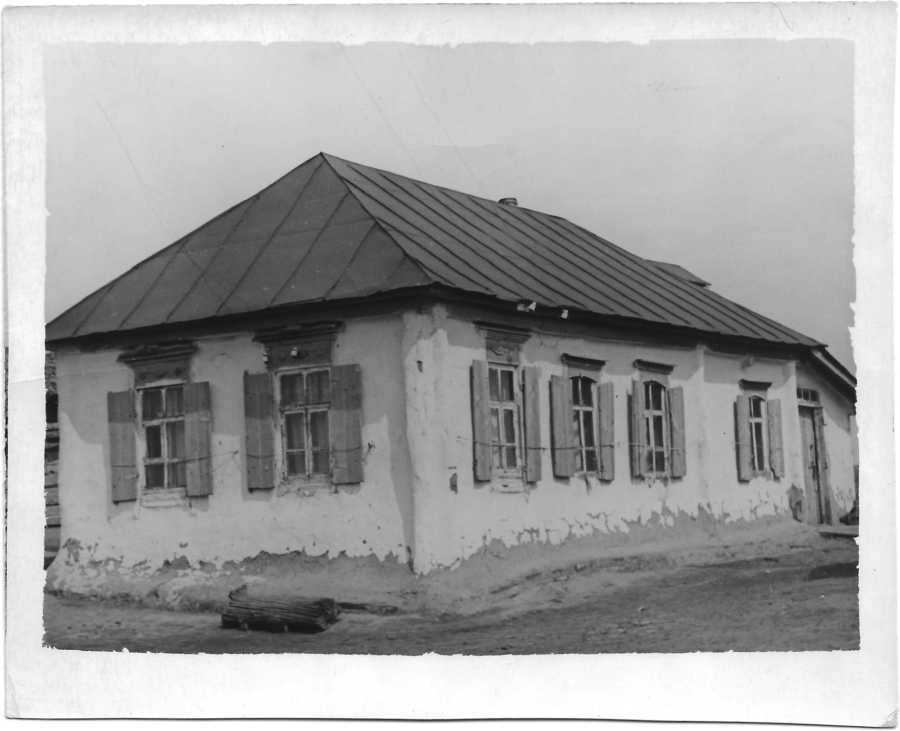 Дом в селе Николаевке, 
где прошло детство 
и отрочество Василия.
4
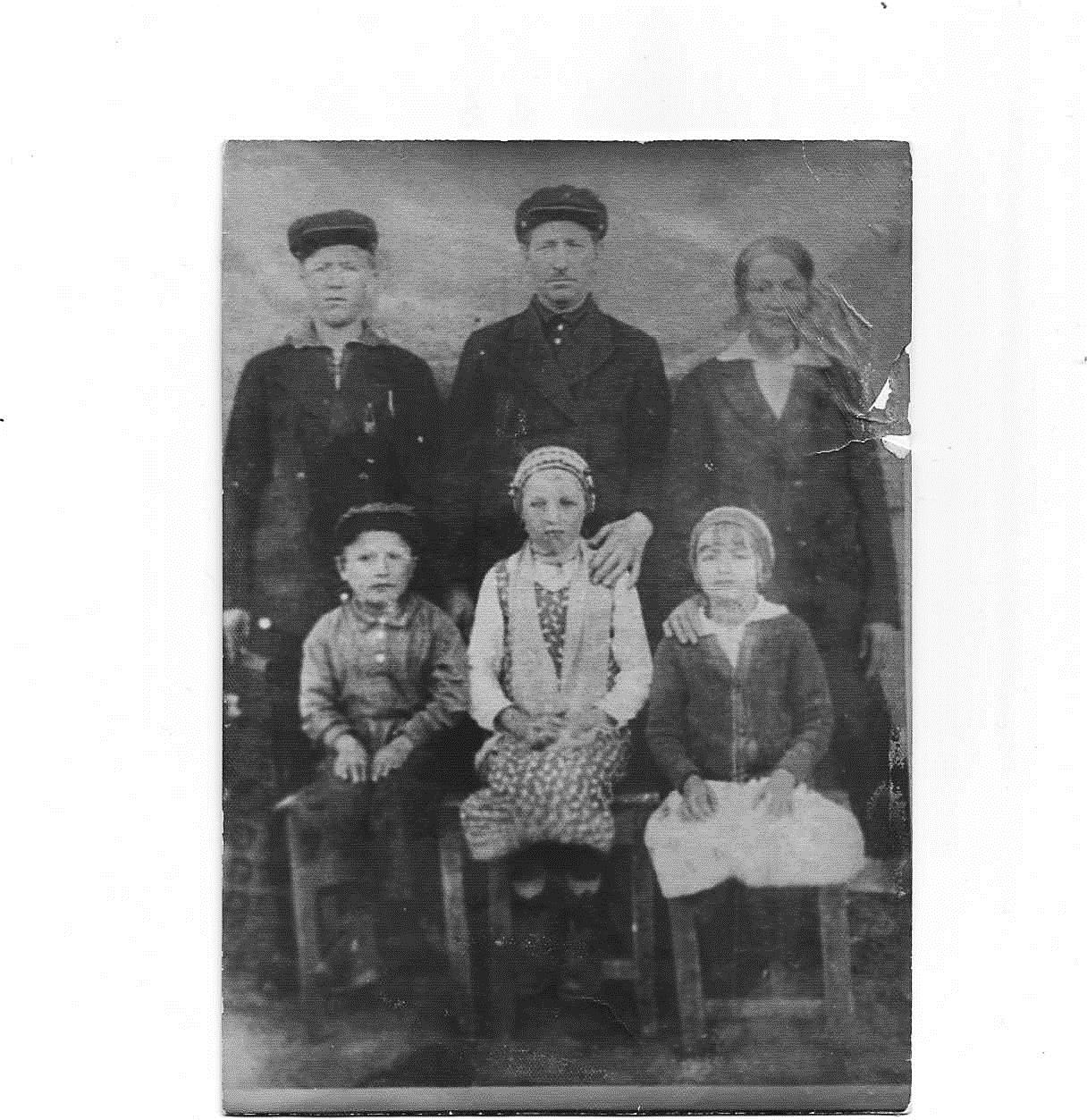 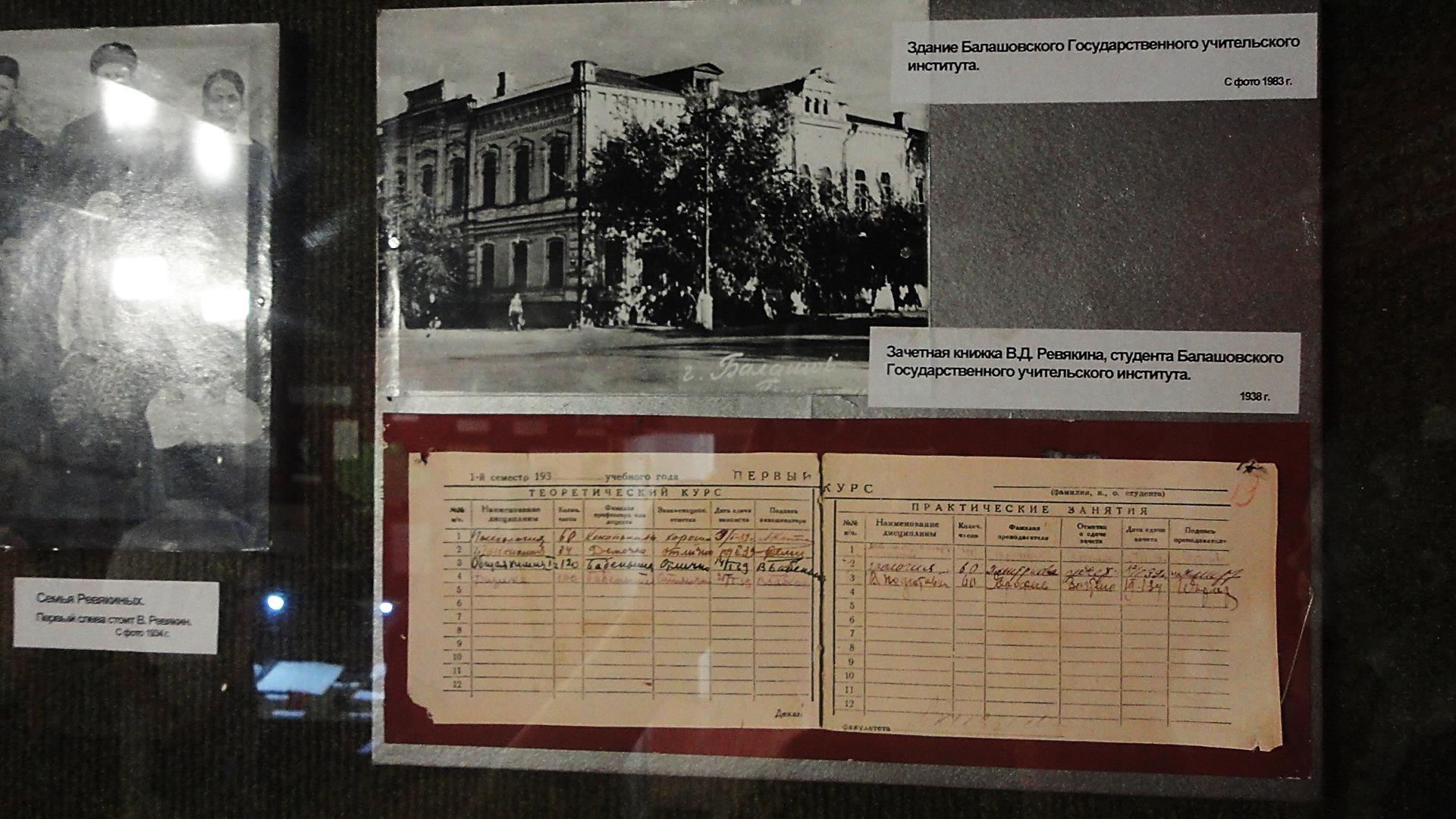 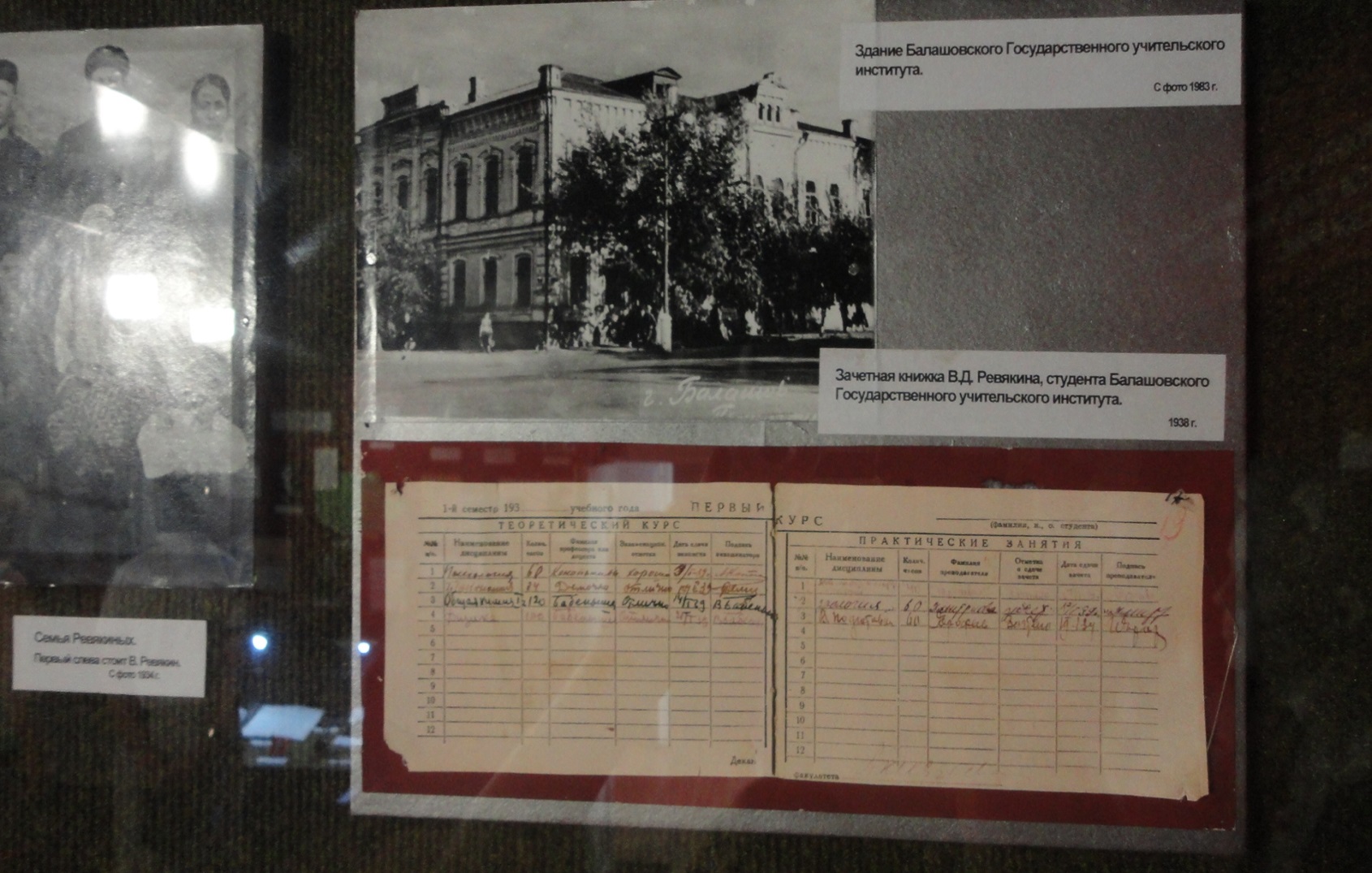 Окончив 7 классов, Василий уезжает в Балашов . В 1935 - 1937 году учился в школе № 1 (ныне гимназия имени Ю.А. Гарнаева), где окончил девять классов. Затем на три года его родным домом становится Балашовский учительский институт. В 1940 году он  получил аттестат учителя химии и биологии.
6
22 июня 1941 года началась Великая Отечественная война
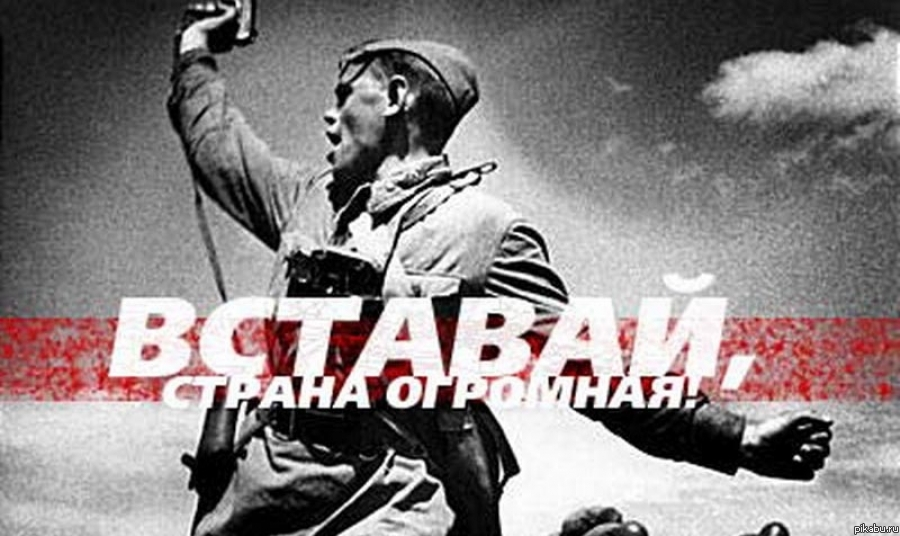 ВОЙНА
Войну встретил в составе 265-го корпусного артиллерийского полка Приморской армии. Воевал в Бессарабии, защищал Одессу, Севастополь. 

В период обороны Севастополя 265-й артполк переименован в 18-й гвардейский, а Василий Ревякин стал гвардии старшиной. 

В октябре 1941 года семья Ревякиных получила письмо за подписью командира 18-го артполка майора Н.В. Богданова.
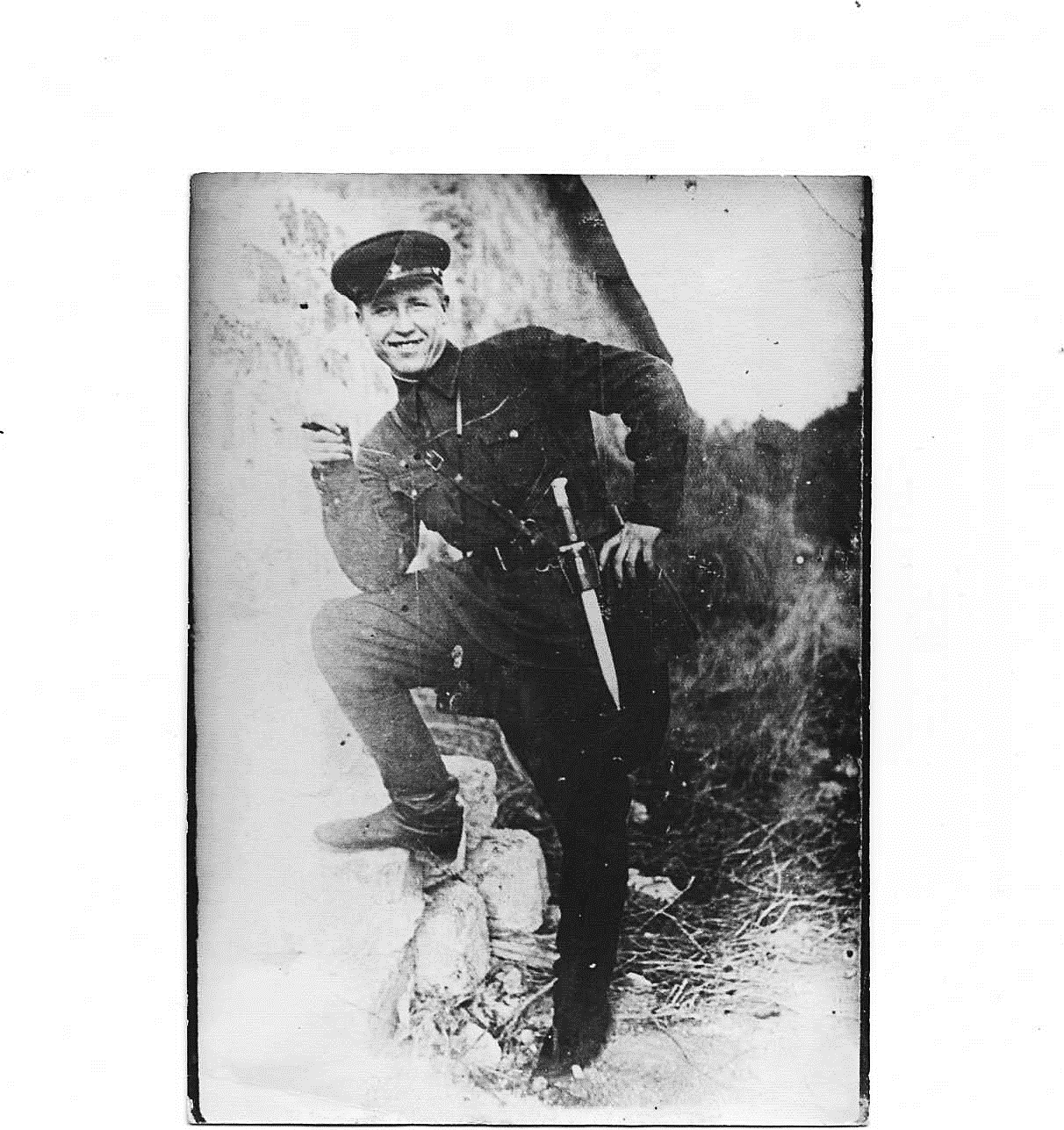 «…Наша часть с первых дней войны и до настоящего времени наносит сокрушительные удары фашистским варварам… В числе первых, кто куёт победу нашему полку, находится и Ваш любимый сын Ревякин Василий Дмитриевич… Командование благодарит Вас за воспитание беспредельно преданного сына нашей Родины, уверенно, что в дальнейшем он будет храбро и мужественно бороться за Родину до полной победы над врагом…»

майор Н.В. Богданов
9
6 июня 1942 года, в дни обороны Севастополя, Василий Ревякин с отрядом прикрытия, обеспечивая эвакуацию войск и гражданского населения, попал в плен. 

 Но ему удалось бежать, когда фашисты вели колонну военнопленных по Лабораторному шоссе. 

Его спрятала в своём доме 17-летняя девушка по имени Лида Нефёдова. Она стала его боевым другом и женой, разделив с ним до конца всю опасность подпольной борьбы.
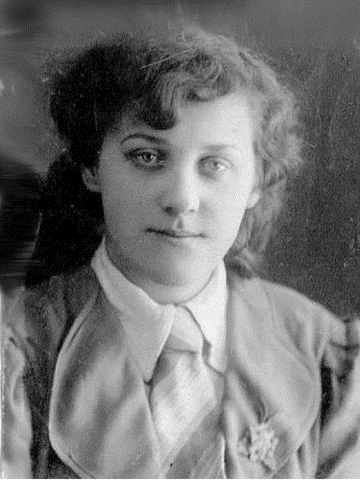 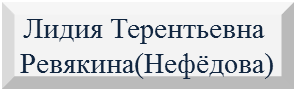 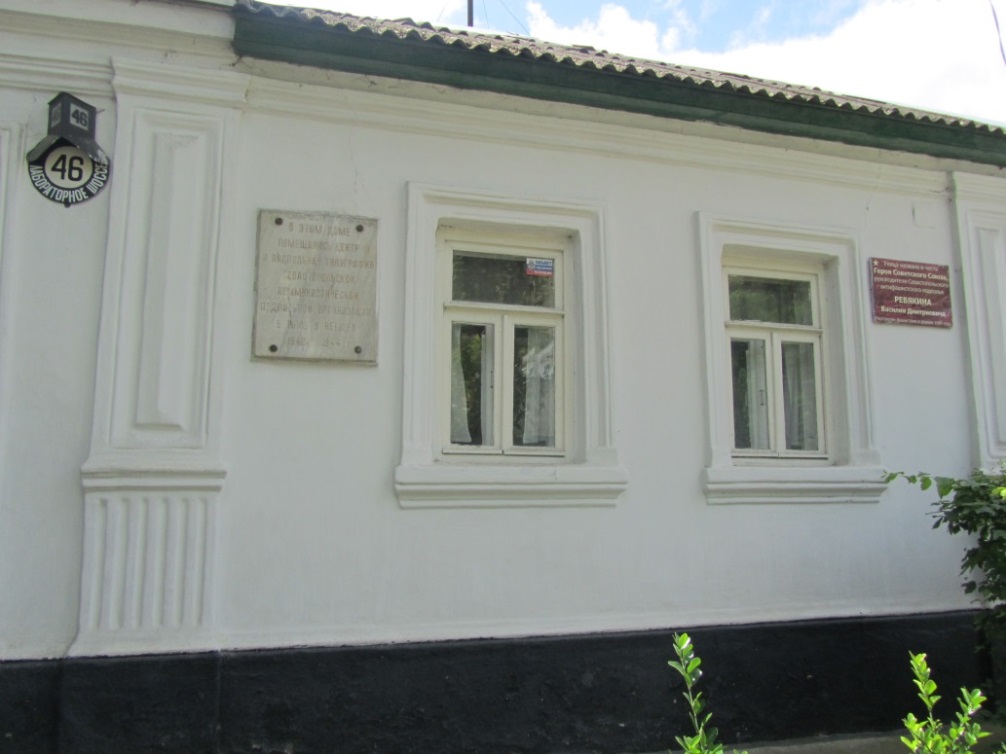 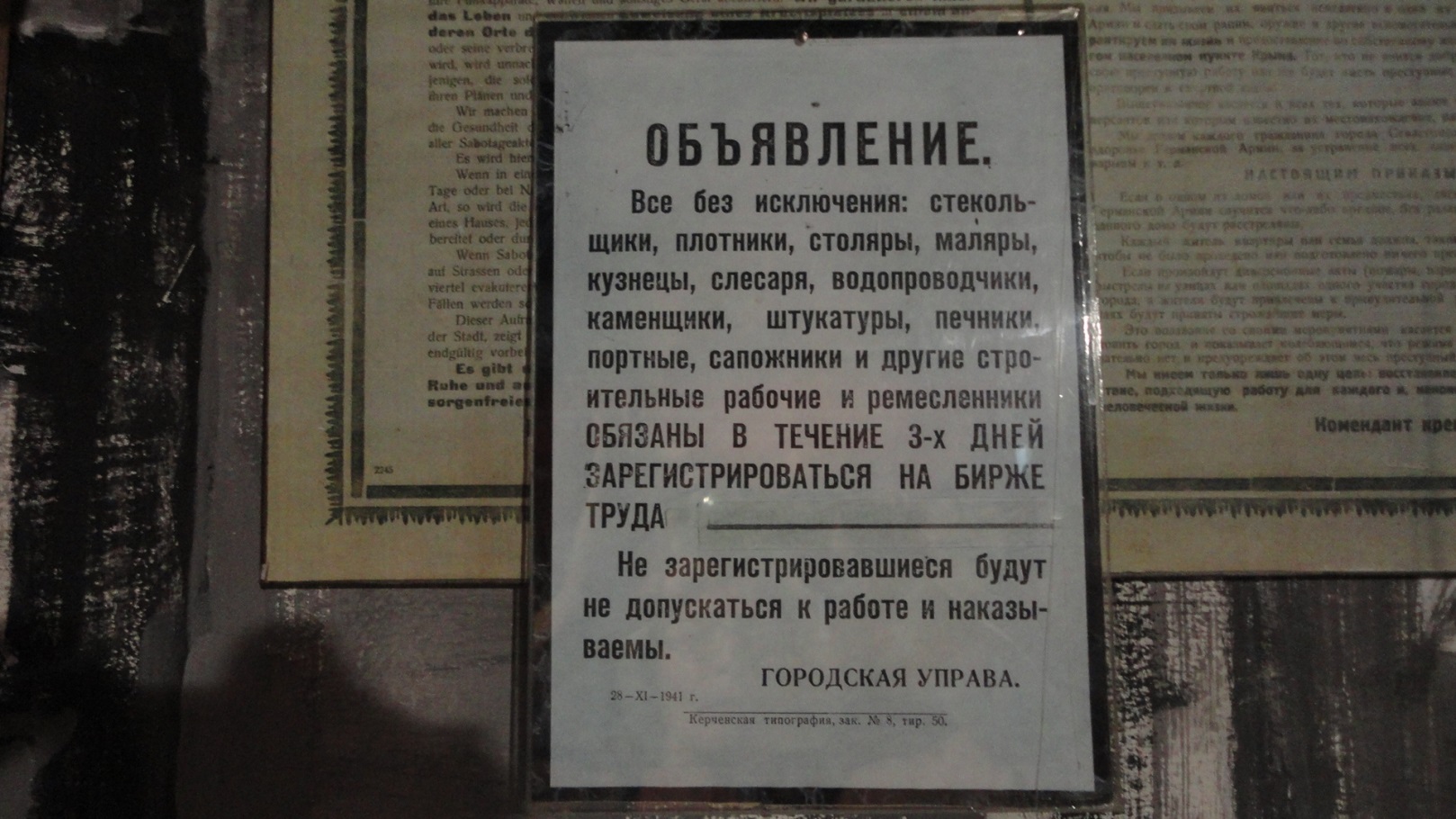 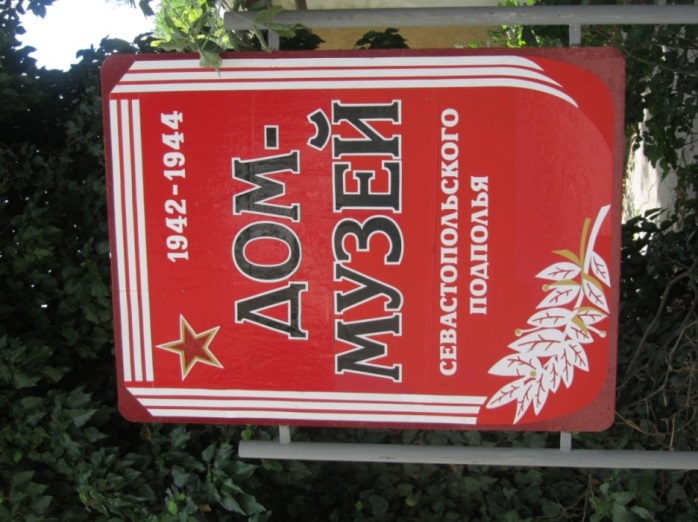 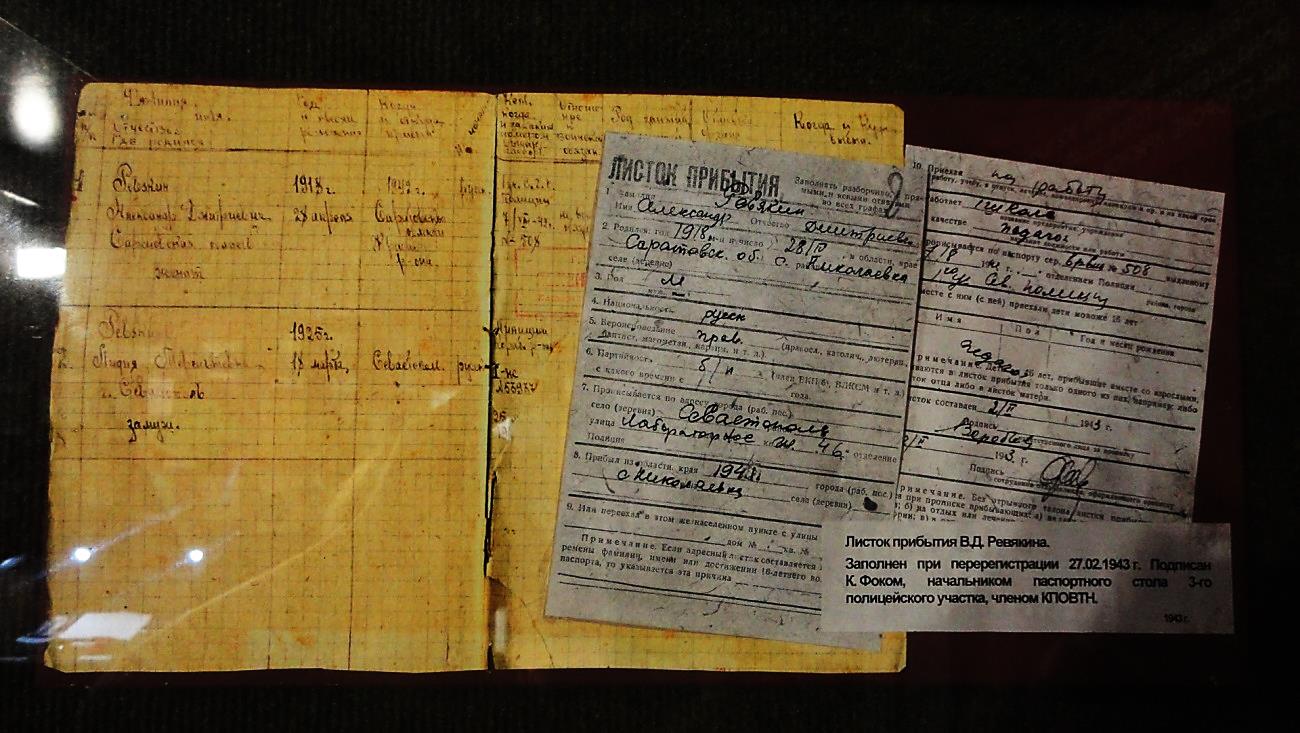 В доме №46 по Лабораторному шоссе в Севастополе, где они жили, теперь находится музей.
11
ПОДПОЛЬНАЯ РАБОТА
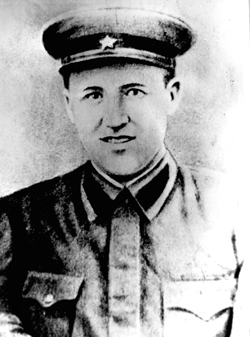 После оставления Севастополя войсками Красной армии, в городе оставались разобщенные группы тех, кто не смог эвакуироваться. Среди таких был и Василий Ревякин. 
Он приложил все усилия, чтобы создать в городе организованное подпольную организацию, которая бы объединила всех в борьбе с оккупационными властями.
В марте 1943 года в Севастополе Василием Ревякиным была создана Коммунистическая подпольная организация в тылу у немцев (КПОВТН). 
Летом и осенью 1943 года эта группа стала объединяющим центром разрозненных патриотических групп под руководством Орловского. «Орловский», «Саша» - подпольные клички В.Д.Ревякина.
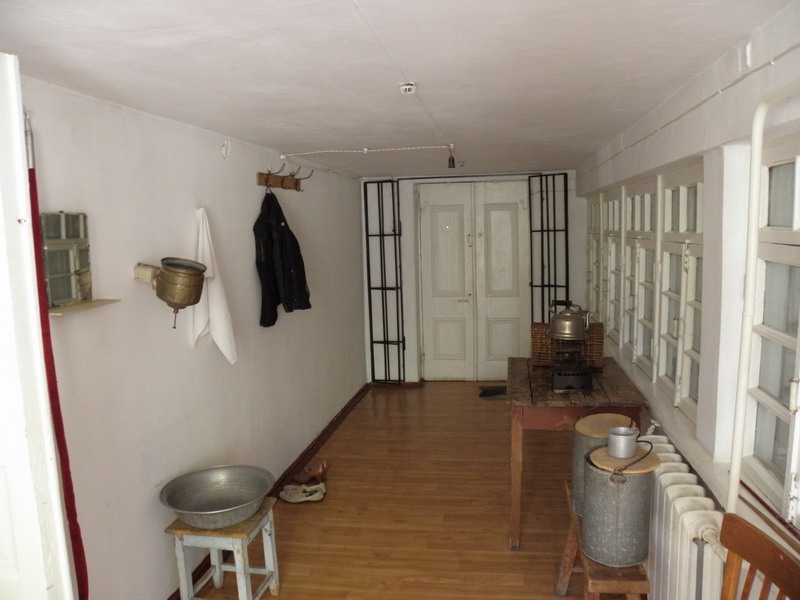 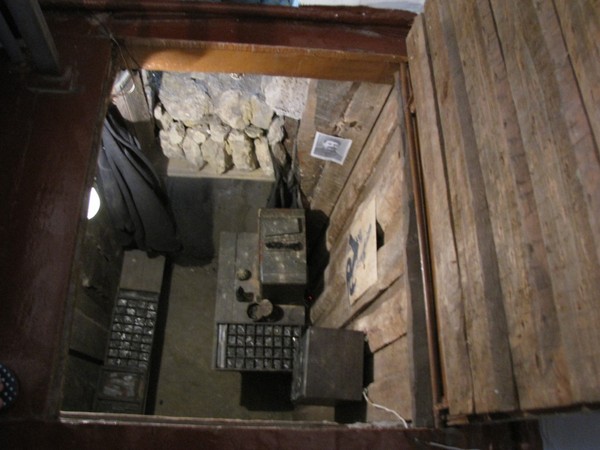 За несколько месяцев 23-летнему Ревякину и 17-летней Лидии Нефедовой удалось переоборудовать свой дом в штаб подпольщиков. Под полом кухни располагалась типография, где печатались агитационные листовки и был налажен выпуск газеты «За Родину». Это были единственные источники информации о том, что происходит на «большой земле», как развивается ситуация на фронте.
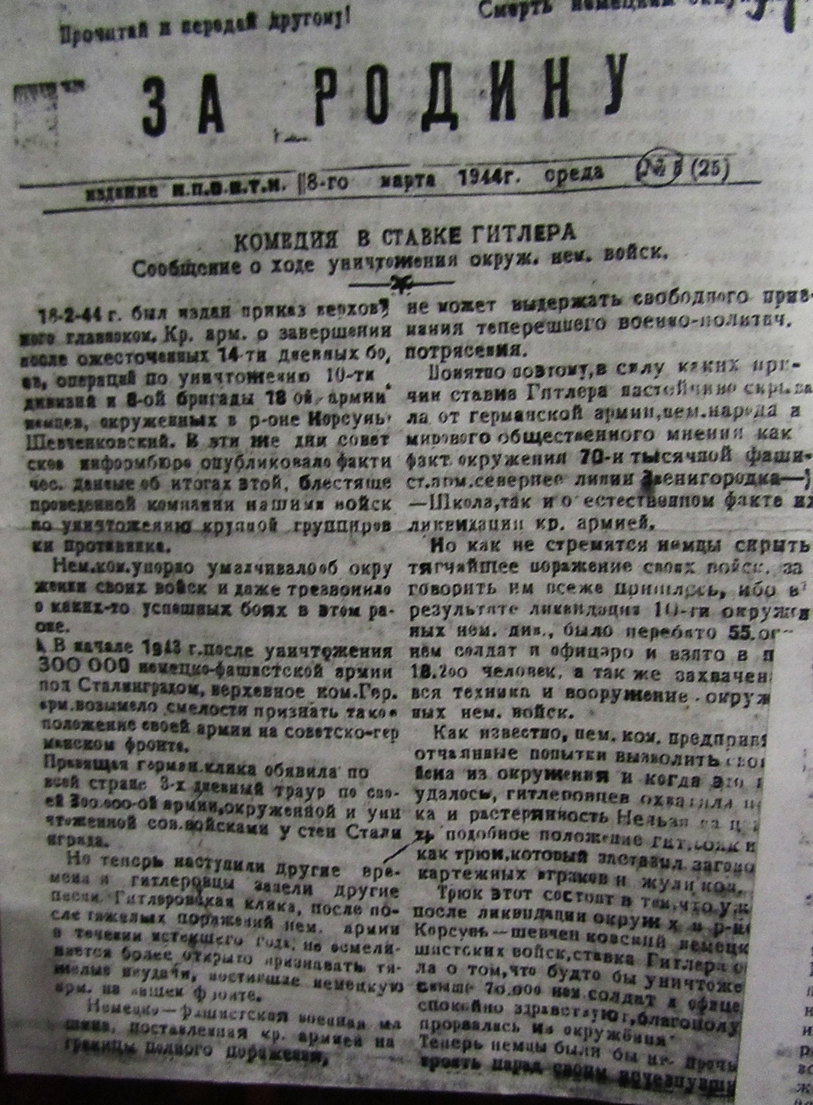 С мая 1943 г. начали издавать 
газету «За Родину».
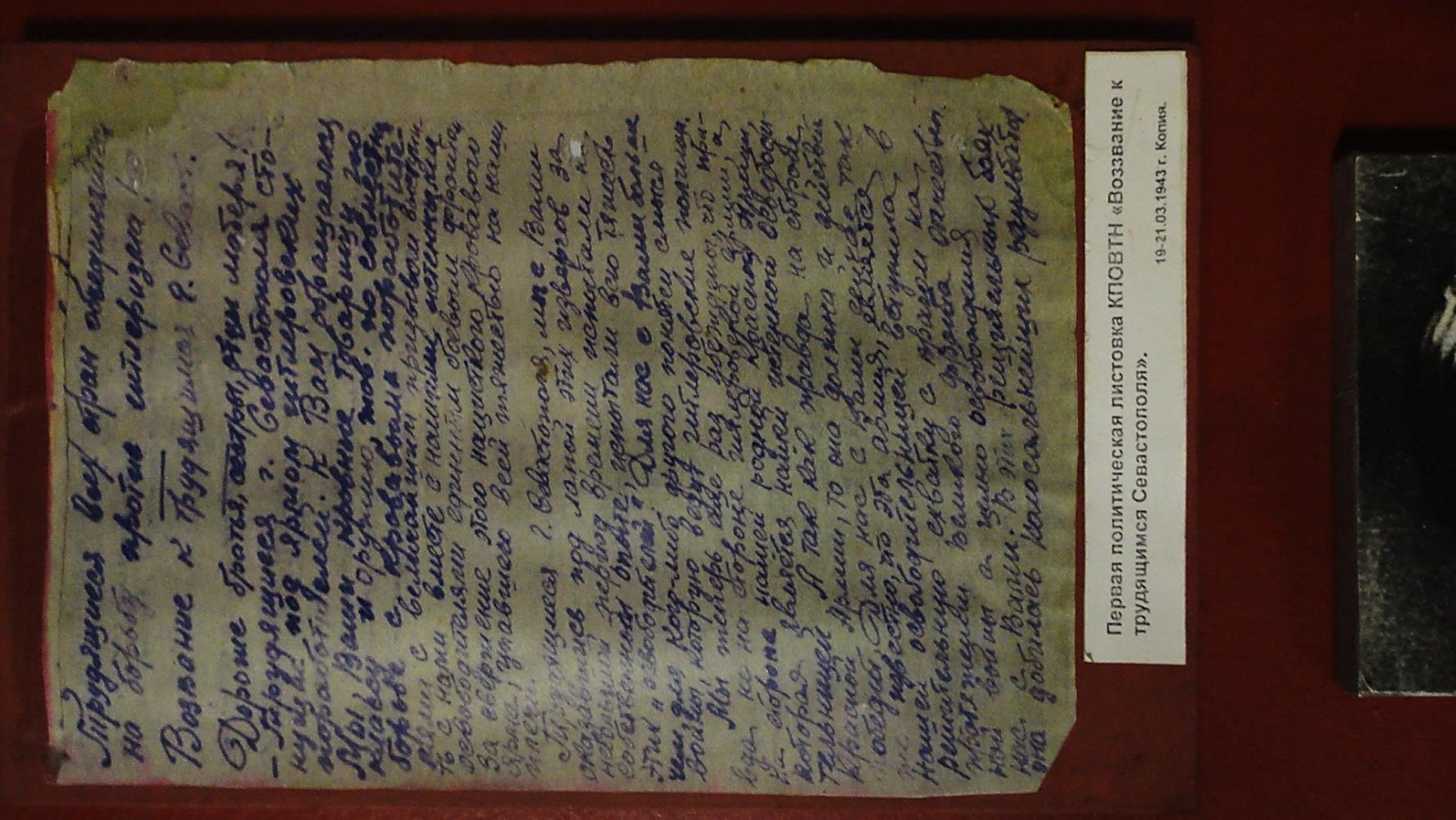 Первая политическая листовка КПОВТН 
«Воззвание к трудящимся Севастополя»
15
Организация, созданная Ревякиным называлась «Коммунистическая подпольная организация в тылу немцев» (КПОВТН). Основные направления деятельности ревякинцев:- организация подрывов транспортных грузовых составов;- организация побегов заключенных из немецких лагерей;- подпольное издание газеты и информационных листовок;- работа по подготовке «всеобщего вооруженного восстания».
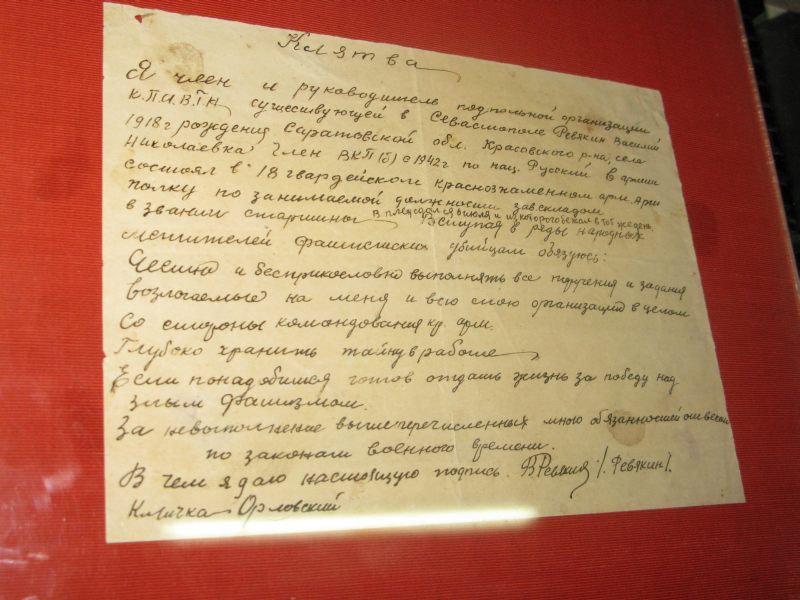 Текст клятвы, которую давали вступающие в КПОВТН
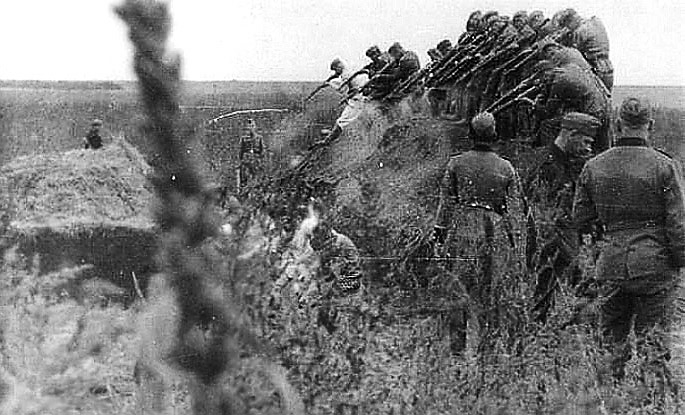 Фашисты, обозлённые 
смелостью и дерзостью 
подпольщиков, бросили 
на поиск тайной типографии весь сыскной аппарат: 
немецкую и румынскую 
жандармерию, русских 
полицаев, агентов СД…
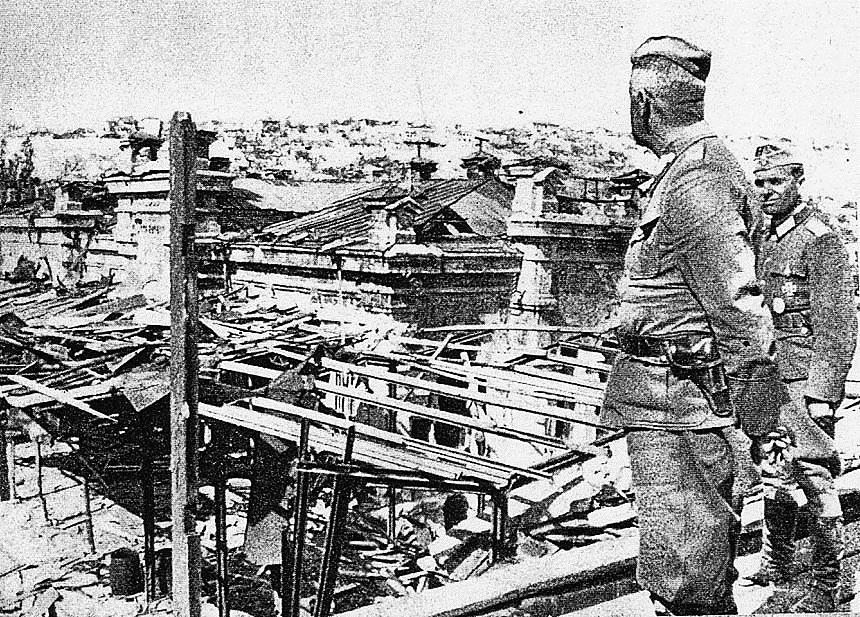 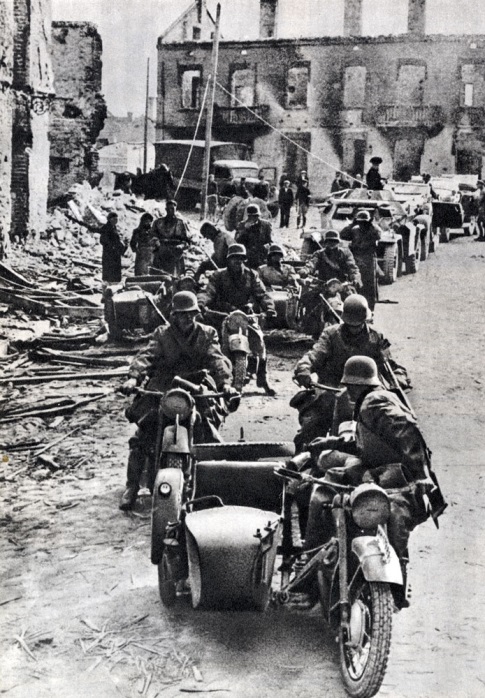 17
14 марта 1944 года в 2 часа ночи по доносу предателя Василия арестовали. Через три дня забрали и Лиду. На момент ареста она переживала последние дни до рождения ребёнка.
 
С помощью предателя фашистам удалось арестовать около 30 подпольщиков.
 
14 апреля 1944 г., когда севастопольцы услышали канонаду советских орудий, арестованные подпольщики  спешно были расстреляны у противотанкового рва на Балаклавском шоссе.
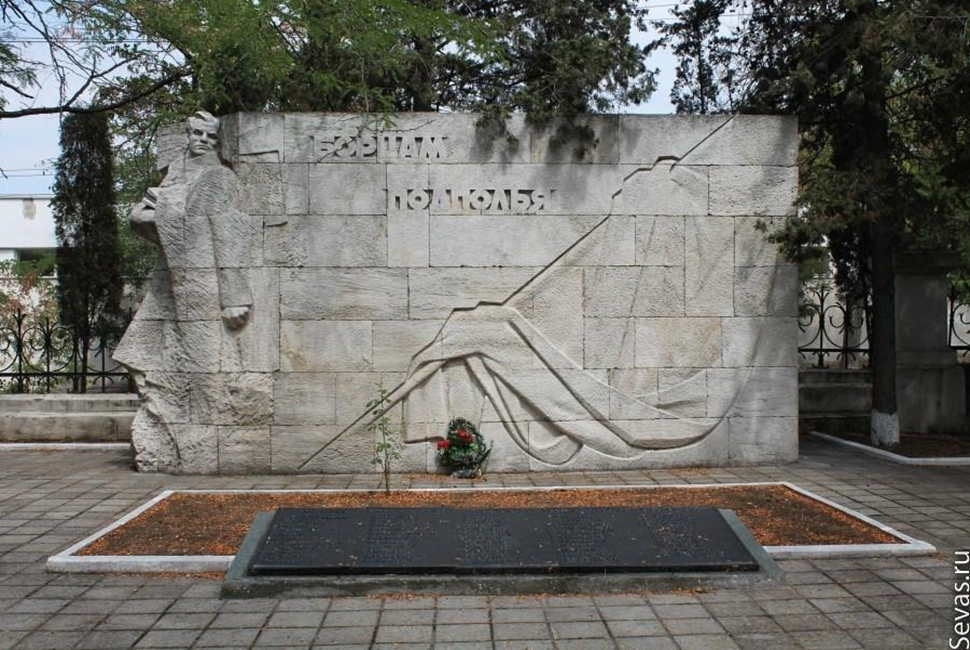 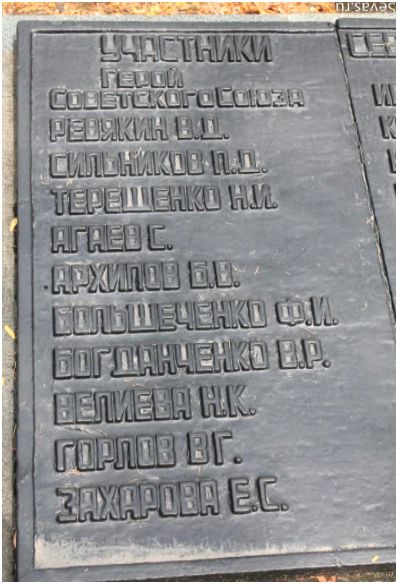 Имена героев-подпольщиков на памятнике «Борцам подполья»
Памятник «Борцам подполья» на кладбище Коммунаров, г. Севастополь.
28 мая 1944 г. жители города и моряки-черноморцы перенесли останки патриотов  и перезахоронили их в братской могиле на кладбище Коммунаров. 
В 1963 г. на ней был установлен   памятник «Борцам подполья»
ГЕРОЙ СОВЕТСКОГО СОЮЗА
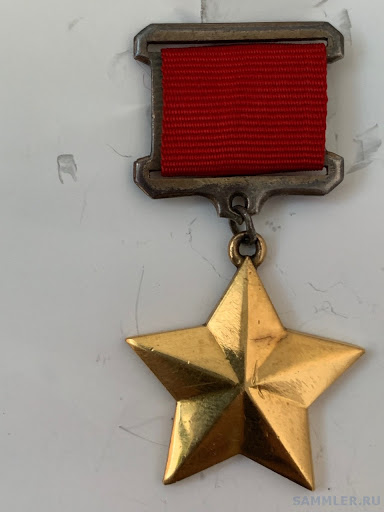 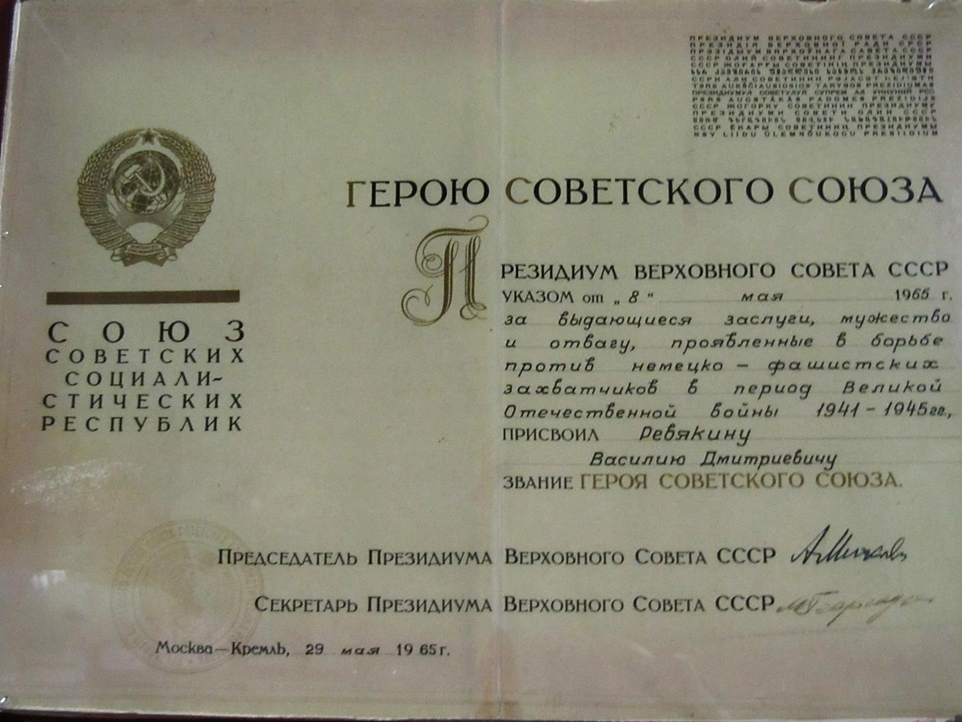 Звание Героя Советского Союза Василию Дмитриевичу Ревякину присвоено посмертно 8 мая 1965 года за создание и руководство подпольной партийной организацией в Севастополе в годы Великой Отечественной войны, за выдающиеся заслуги, мужество и отвагу, проявленные в борьбе с немецко-фашистскими захватчиками.
ПАМЯТЬ О ГЕРОЯХ
В 1967 году в Севастополе в доме № 46 по ул. Ревякина (бывшее Лабораторное шоссе)  был открыт Дом-музей севастопольских подпольщиков, экспозиция которого  посвящена памяти борцов подполья.
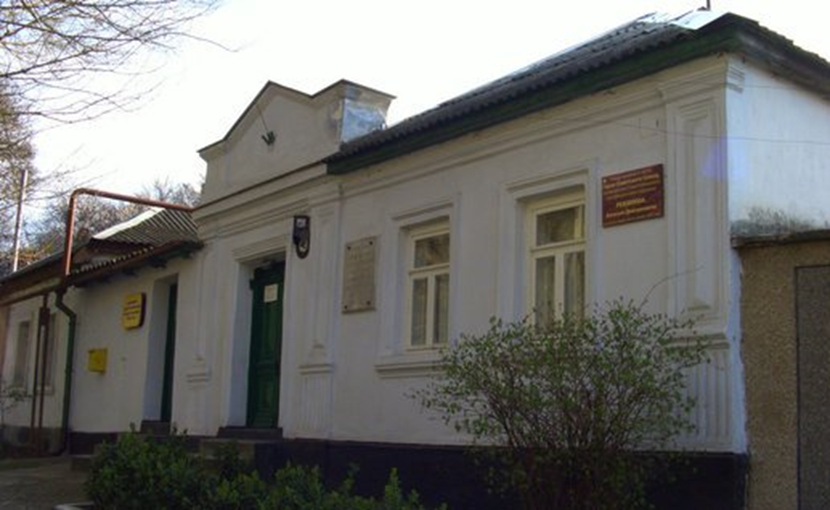 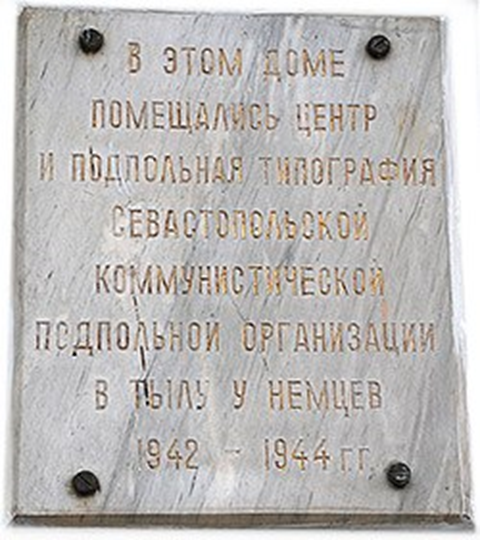 «ЕГО ИМЯ НОСИТ НАША ШКОЛА»
Нашей школе №2 имя  Героя Советского Союза Василия Дмитриевича Ревякина было присвоено в 2015 году. 

Улица, на которой находится наша школа, тоже носит его имя.
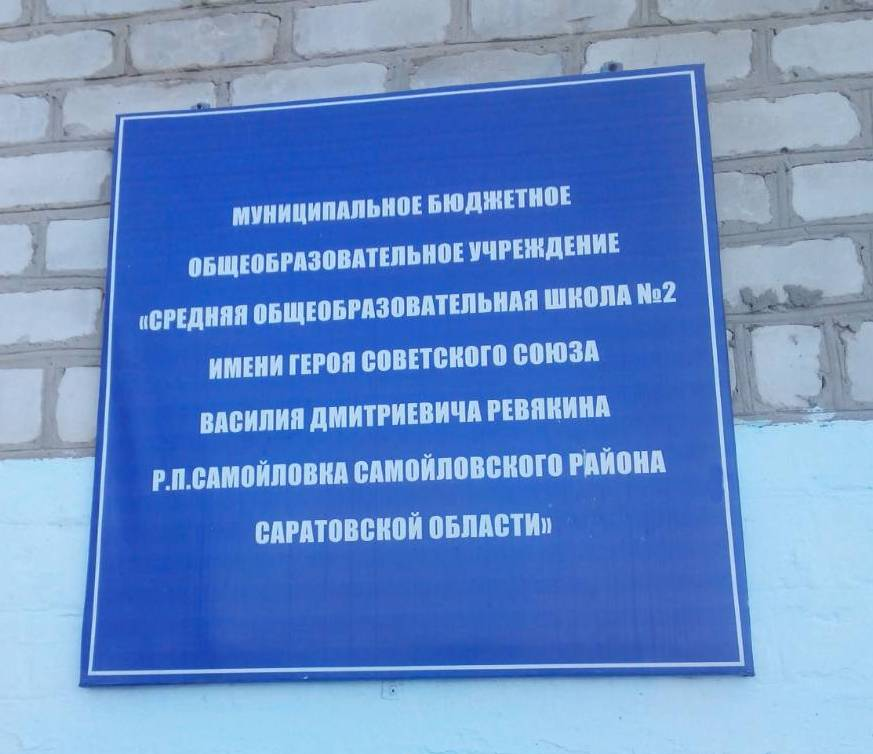 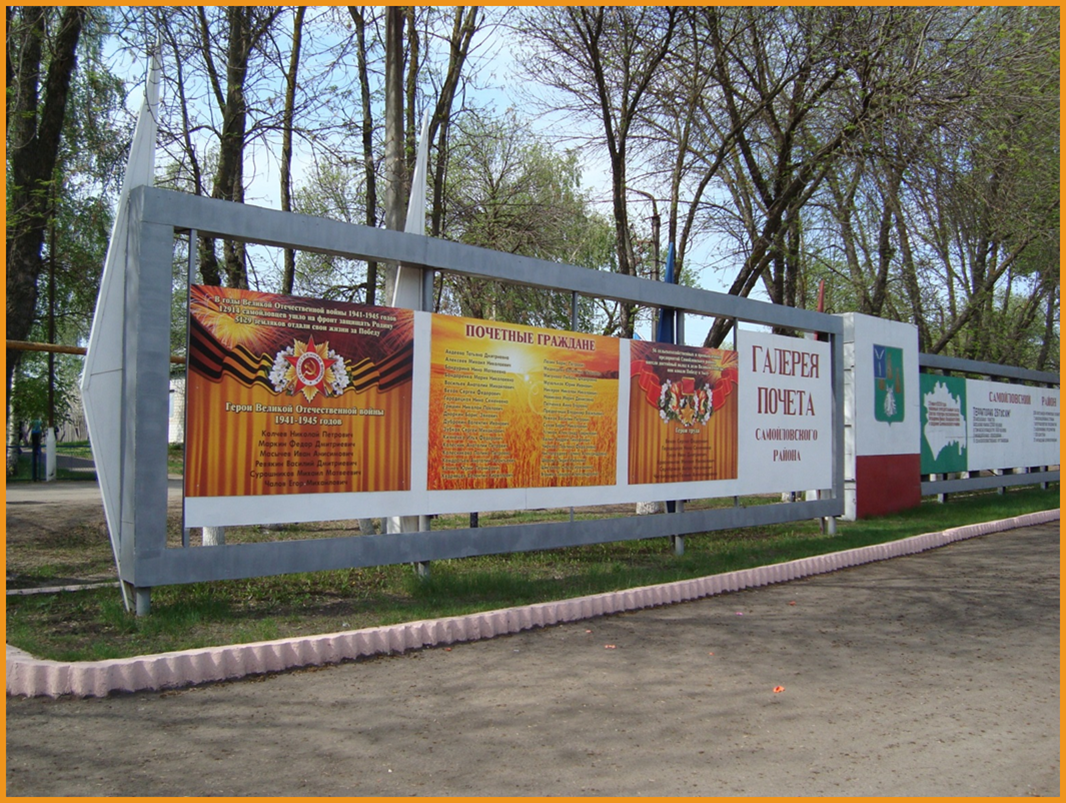 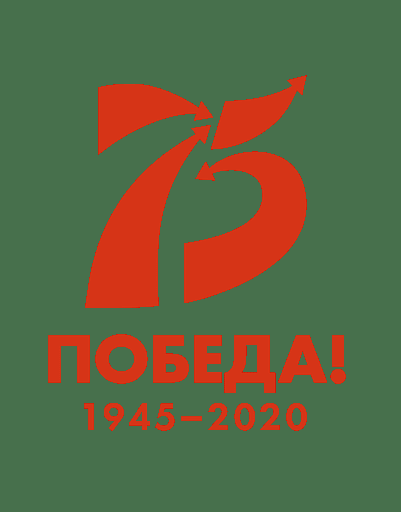 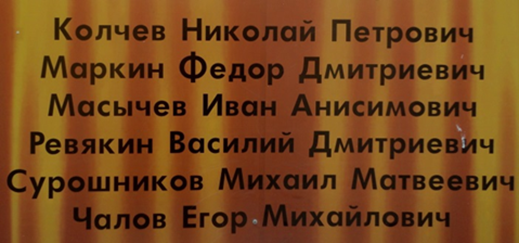 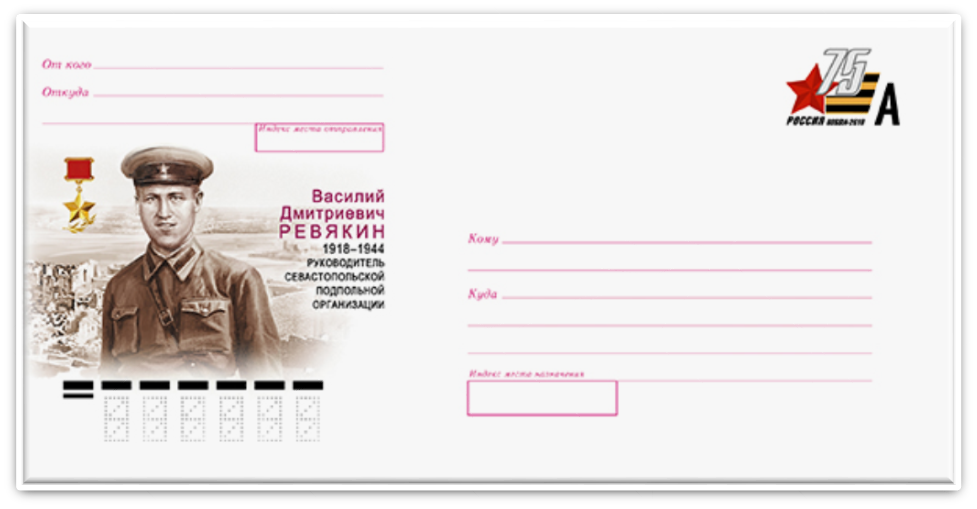 Конверт с оригинальной маркой, посвящённый 100-летию со дня рождения               В.Д. Ревякина, руководителя Севастопольской подпольной организации. Выпущен 7 мая 2018 года.
Мы должны помнить о тех, кто сражался за наше будущее на фронте, кто работал в тылу, приближая победу, выстоявших в то тяжелое время и подаривших нам жизнь. Присвоить улице или школе имя человека – это залог того, что оно останется в наших сердцах на века.
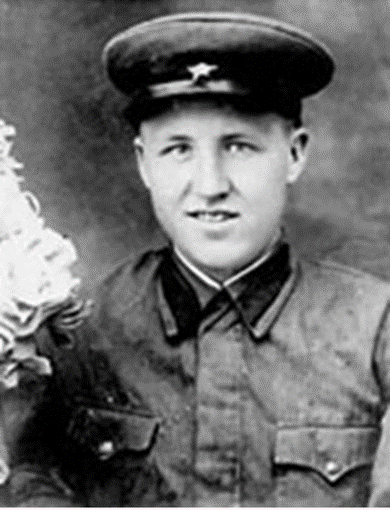 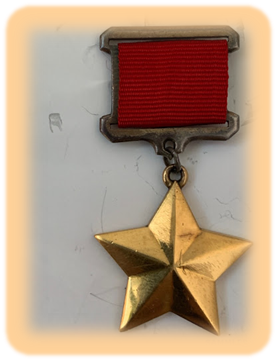 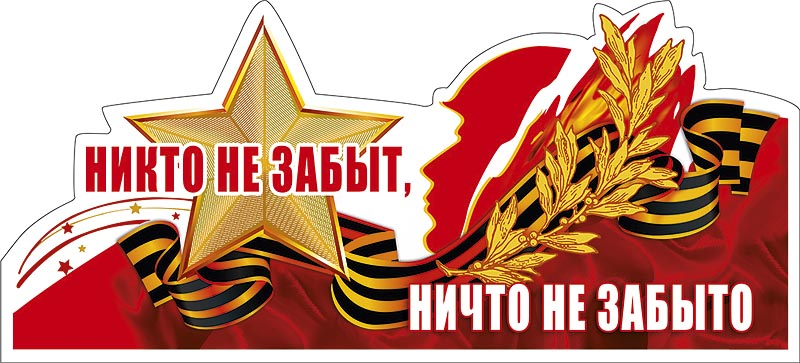 Интернет-ресурсы

http://www.sev-museum-panorama.com/ru/index.html

http://www.memory-book.com.ua/

Н.Ф. Задорожная Путеводитель Дом – музей севастопольских подпольщиков 1942 – 1944 г.г.ООО»Фирма «Салта» ЛТД  г. Симферополь.

http://otherreferats.allbest.ru/history/00053625_0.html